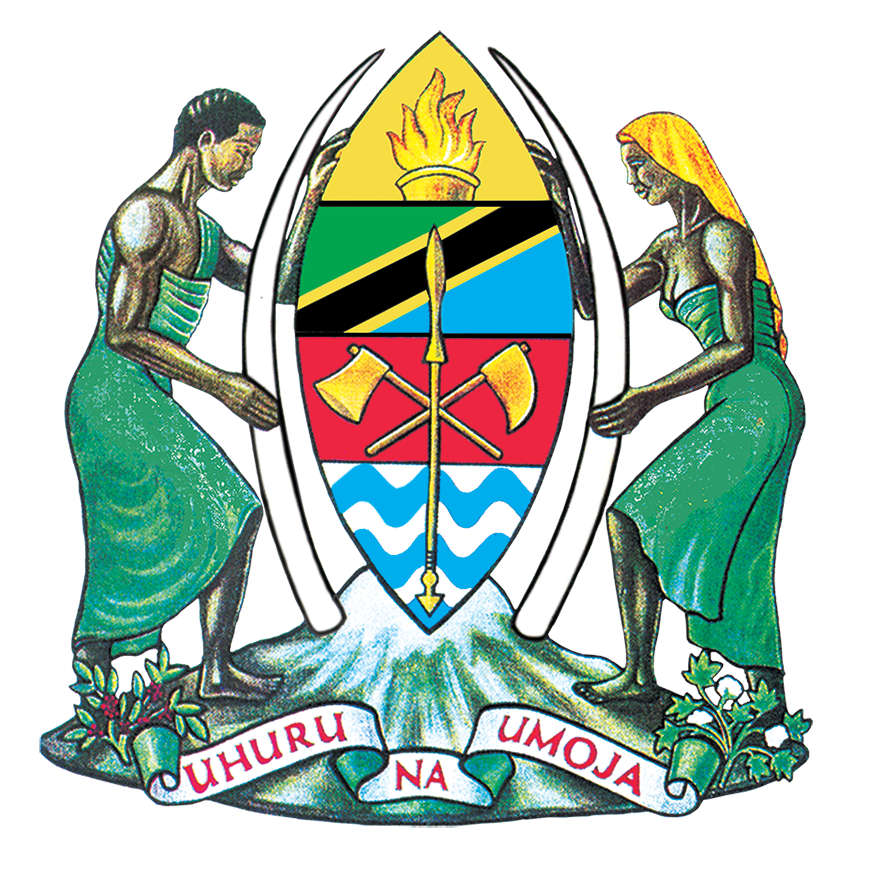 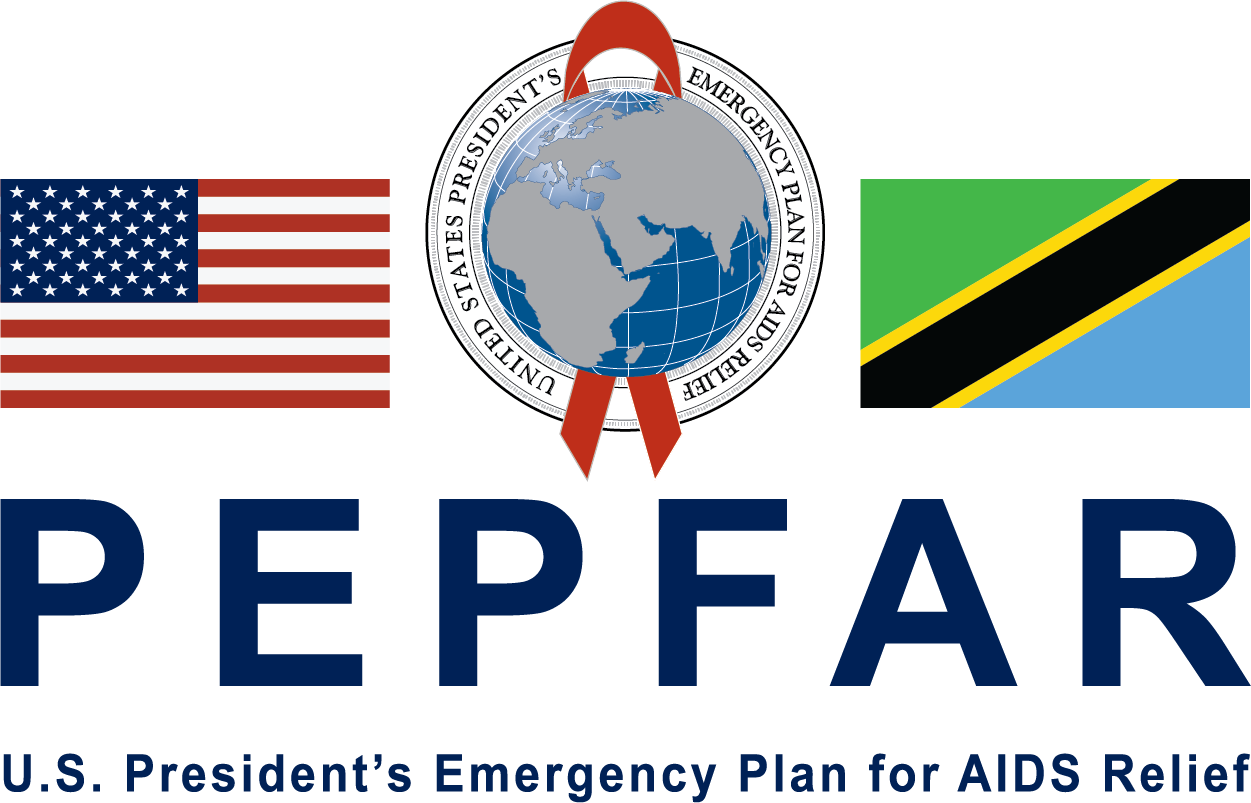 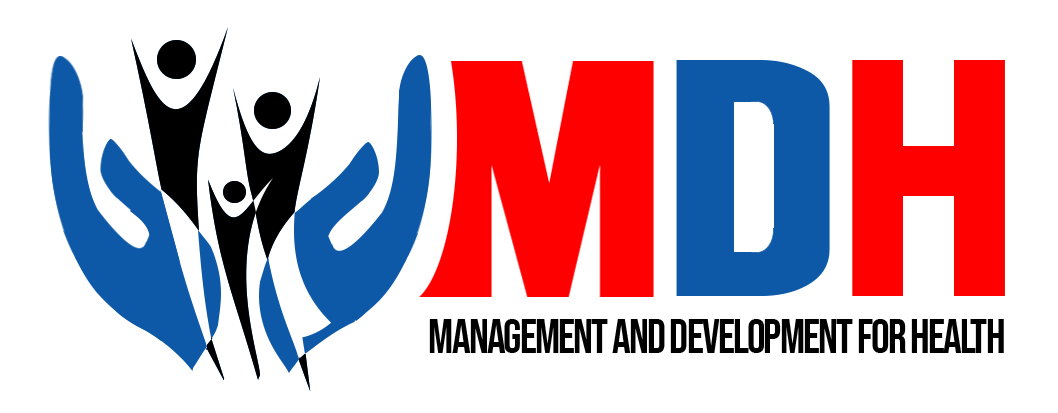 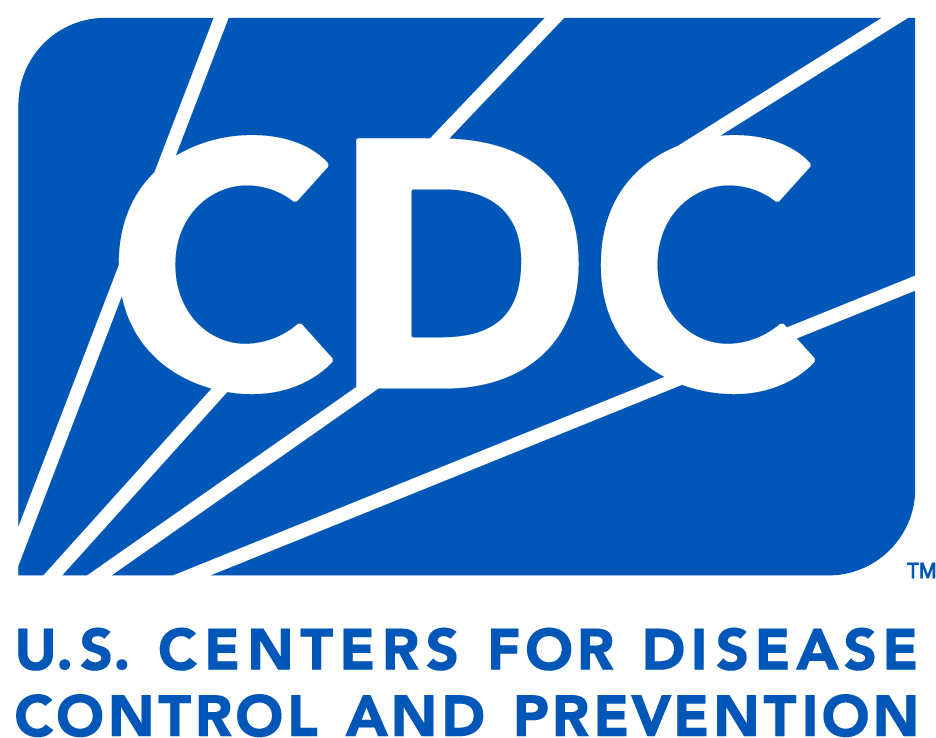 Effect of layered approach on certification of HIV testing sites per the WHO SPI-RT checklist:Lesson learned from Tanzania.
Presenter: Yohanes Msigwa
Date: June 6, 2024
1
Presentation outline
Introduction
Methodology
Results 
Conclusion
Recommendations
Introduction
Tanzania developed the “National Framework for POCT certification 2017” which guided the implementation of the quality initiative (QI) on HIV-RT Sites 
Despite the roll-out of the framework, Tanzania remained with less than 5% of certified HIV-RT Sites, 4 years post-inception of this framework
Development of layered approach for HIV-RT site certification  as game changer
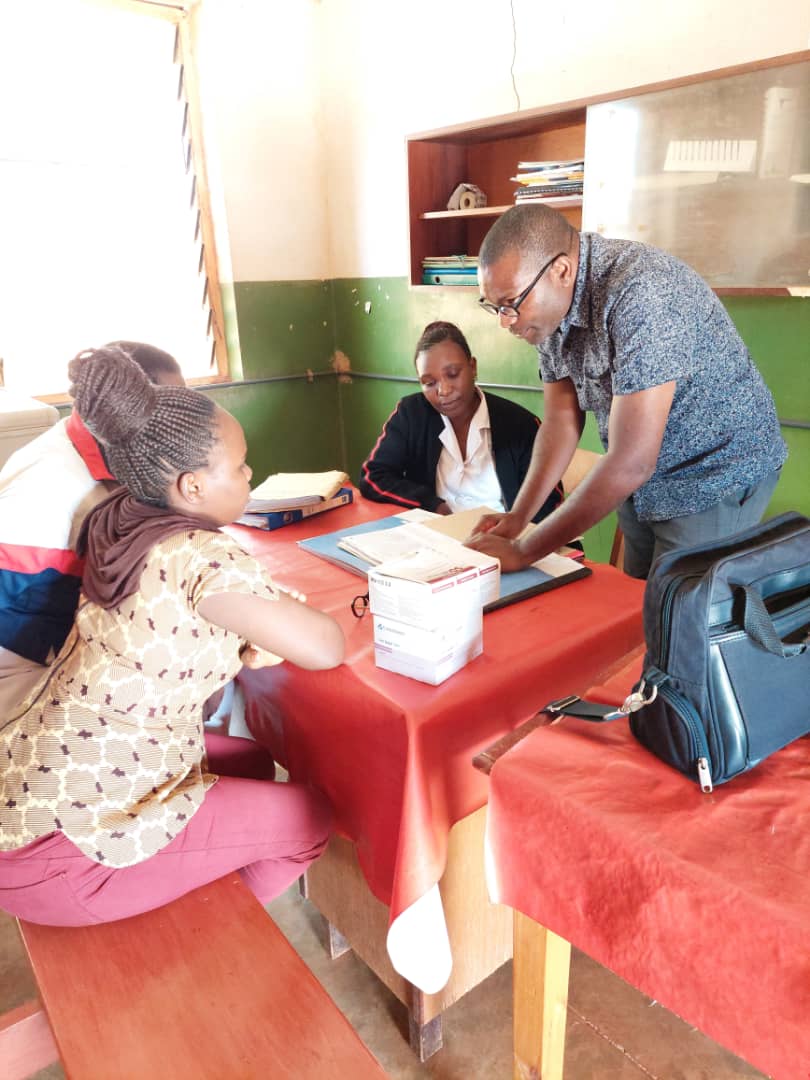 Methodology
From 2022 - 2023 we  developed sites selection model
Selection of the sites was based on 
Participation in HIV–EQA schemes
Not being certified in the last two years 
Enrolled Sites into certification  were subjected to two phases: 
1. Site preparation 
Gap assessment
Mentorship
Internal Audit
2. External audit
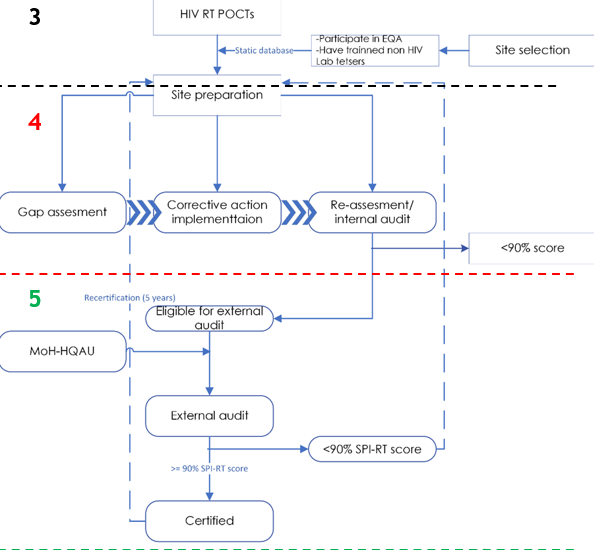 National Certification and Licensing Process for HIV POCTs
Results of layered approach on certification of HIV testing sites
By end of 2023, 5,747 (8,307) HIV RT sites were eligible for internal audit
5,329 sites (93%) were eligible for external audit 
Only 2,843 (53%) were certification
Certification coverage increased from 2% to 35%, marking a 17.5-fold rise compared to previous years
HIV-RT certification coverage and incremental gains before and after implementation of gap assessment, mentorship and audit layered approach
HIV-RT certification coverage trends from 2020 to 2023
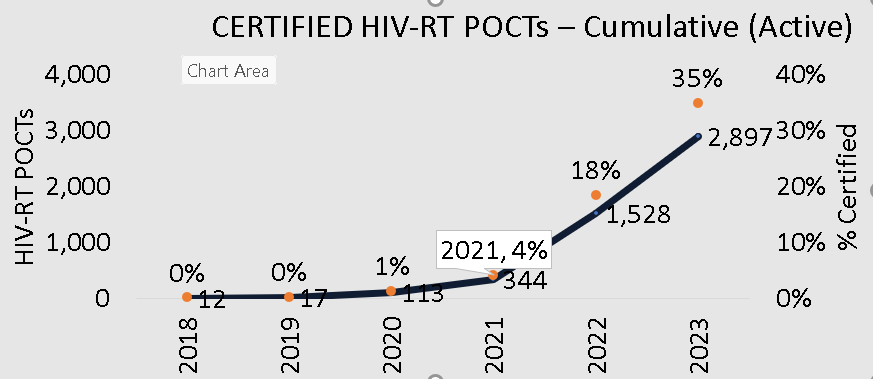 Conclusion
LESSON:  Implementation of an approach that combined gap assessment, mentorship, and audit activities to enhance HIV-RT sites’ readiness for certification has proved to be a potential model that can increase yield in the certification of HIV-RT sites in Tanzania
PLAN
Expanding and strengthening the layered approach to certify more sites especially at this point of limited  resources 
Integrate HIV RT sites certification program into the Annual facility budget as a sustainability plan
Expand the use of Peers in HIVST distribution and share best practices with the government for consideration  to formalize Youth Peers  as part of  Differentiated Services Delivery model
that peer delivered and facilitated community-based HIV self-test distribution is feasible and effective method for HIVST services and promotion
Acknowledgment
PEPFAR
CDC HQ and Tanzania
World Health Organization (WHO)
Management Development for Health (MDH)
Regional Clinical IPs
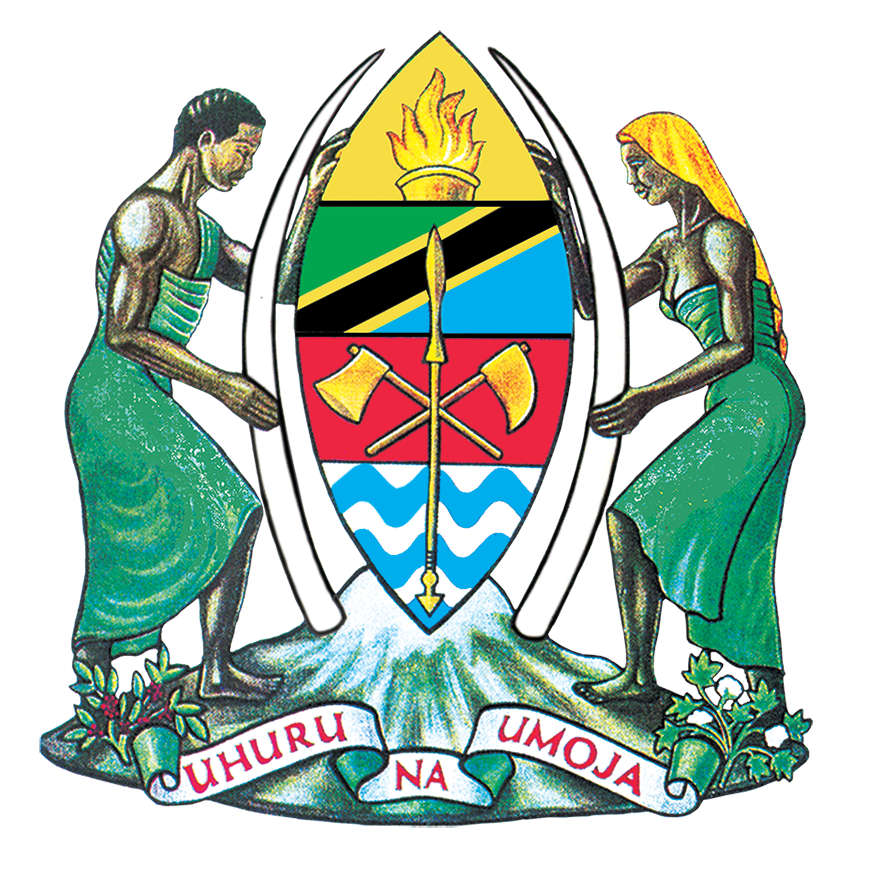 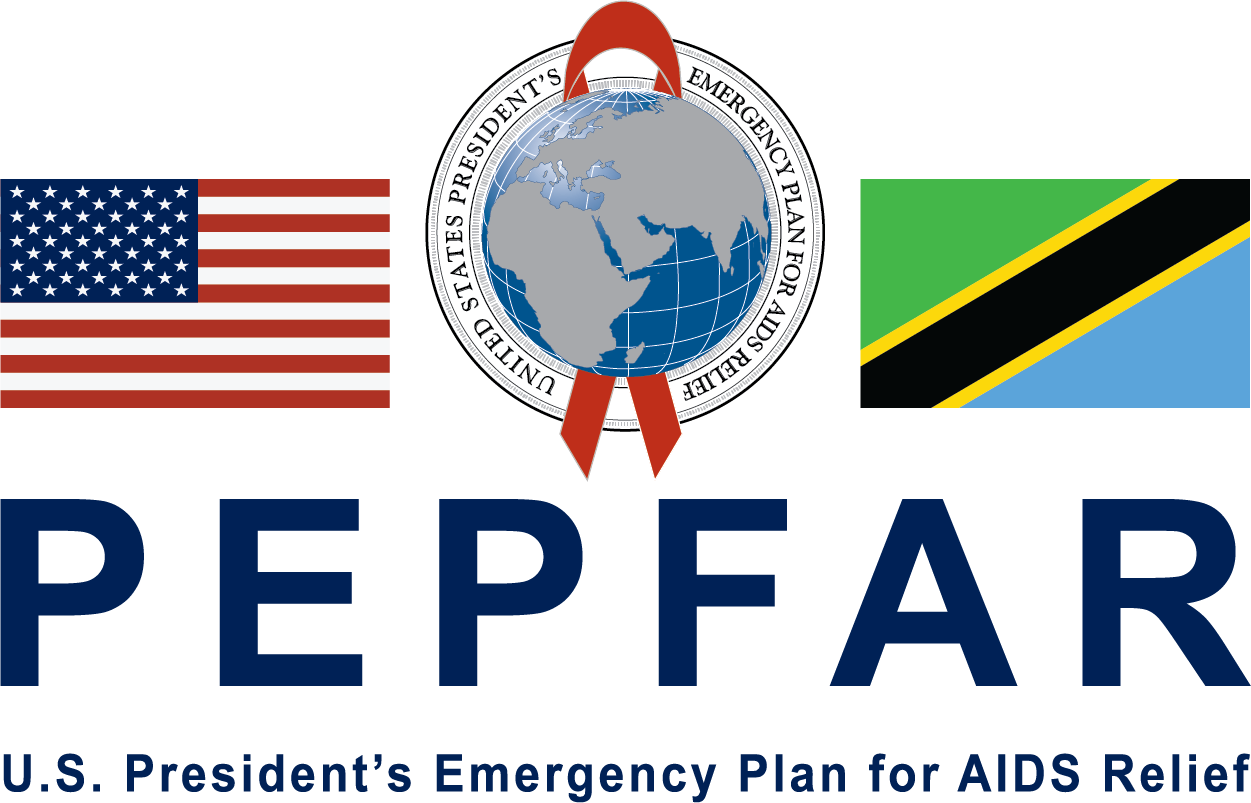 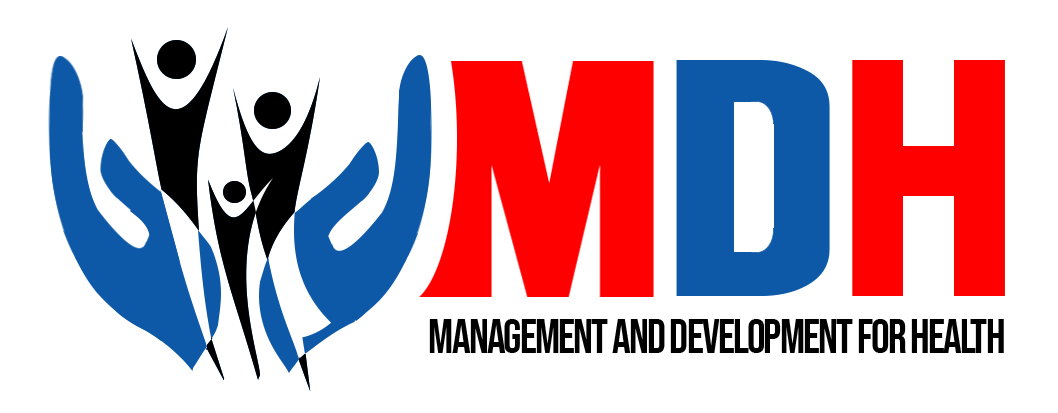 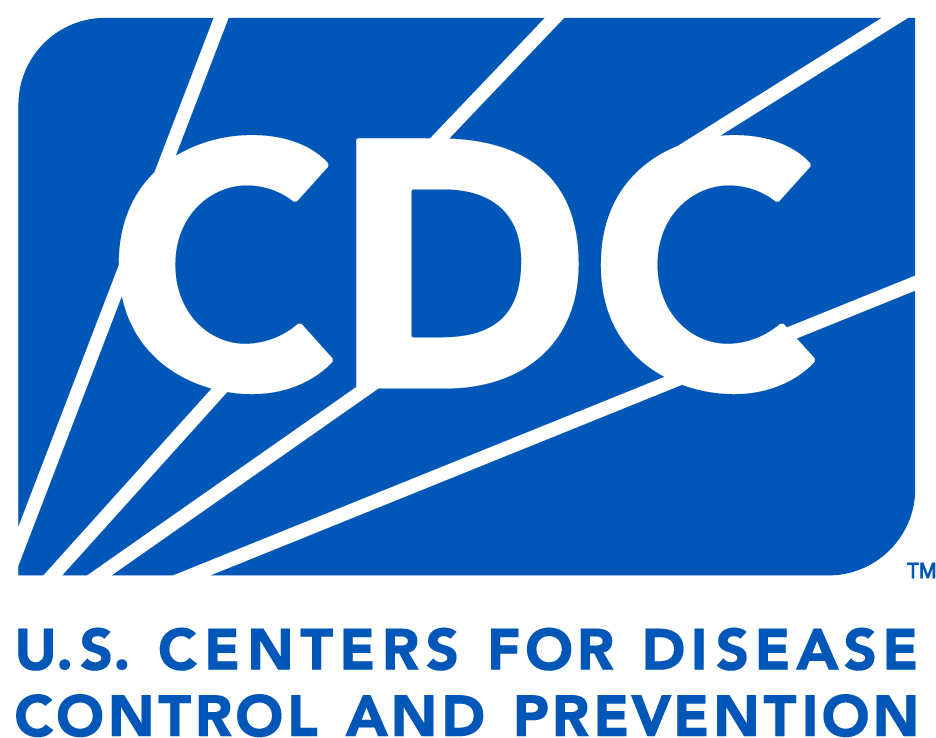 Thank you ( Asanteni sana!)
8